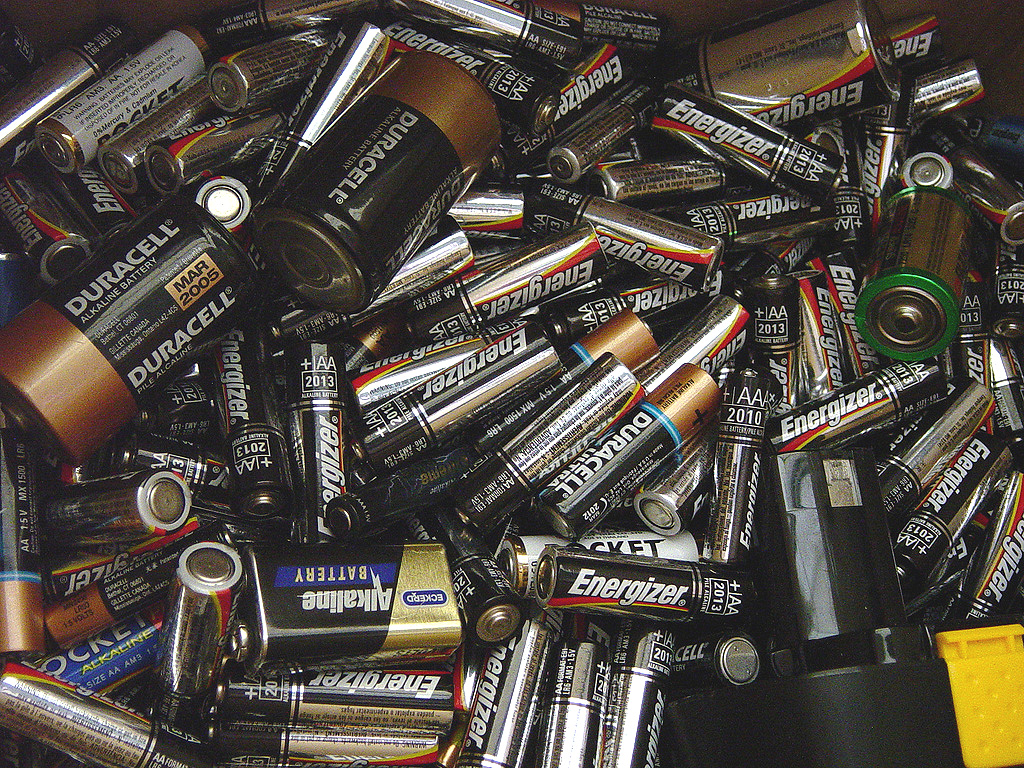 Batterien
Alkaline
Alkaline
Alkaline
Alkaline
Alkaline
Alkaline
Nickel-Metallhydrid
Lithium-Ionen
Lithium-Ionen
Lithium-Ionen
Batterien-Grössen
Batterien-Grössen
Batterien-Grössen
9 V (Block) Batterie
9 V (Block) Batterie
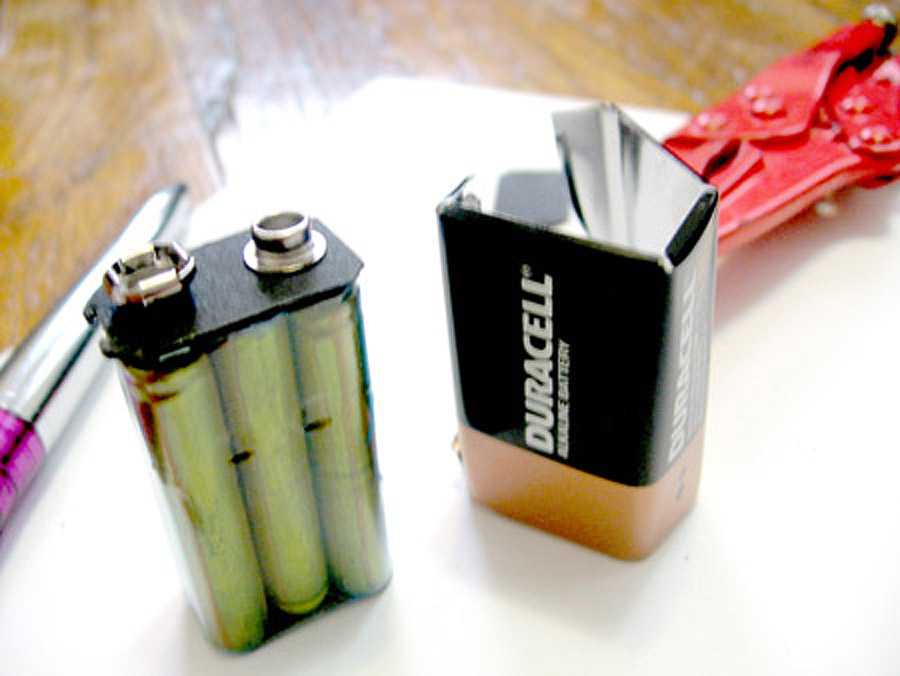 9 V (Block) Batterie
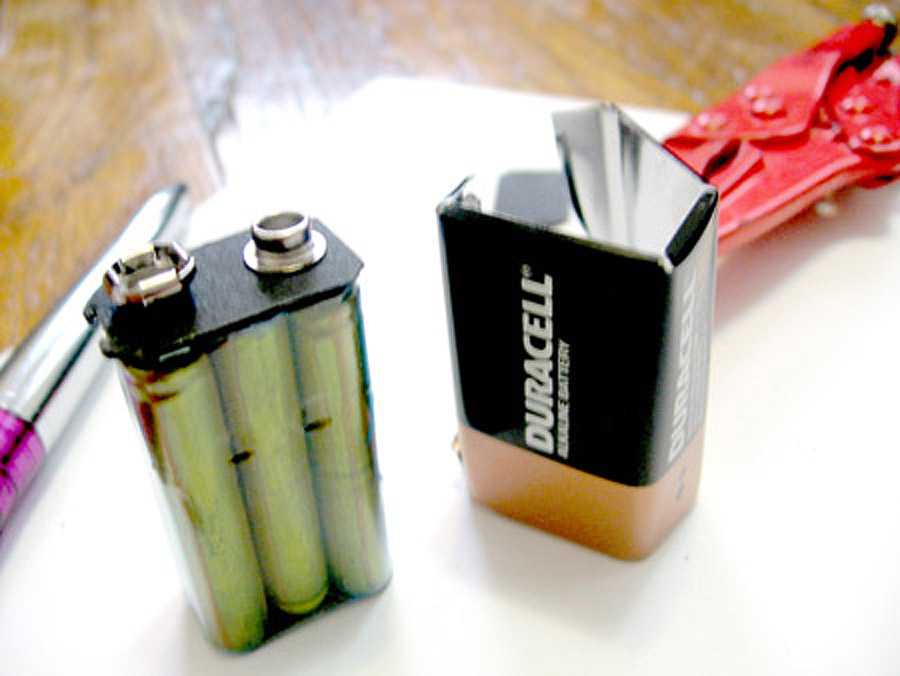 9 V (Block) Batterie
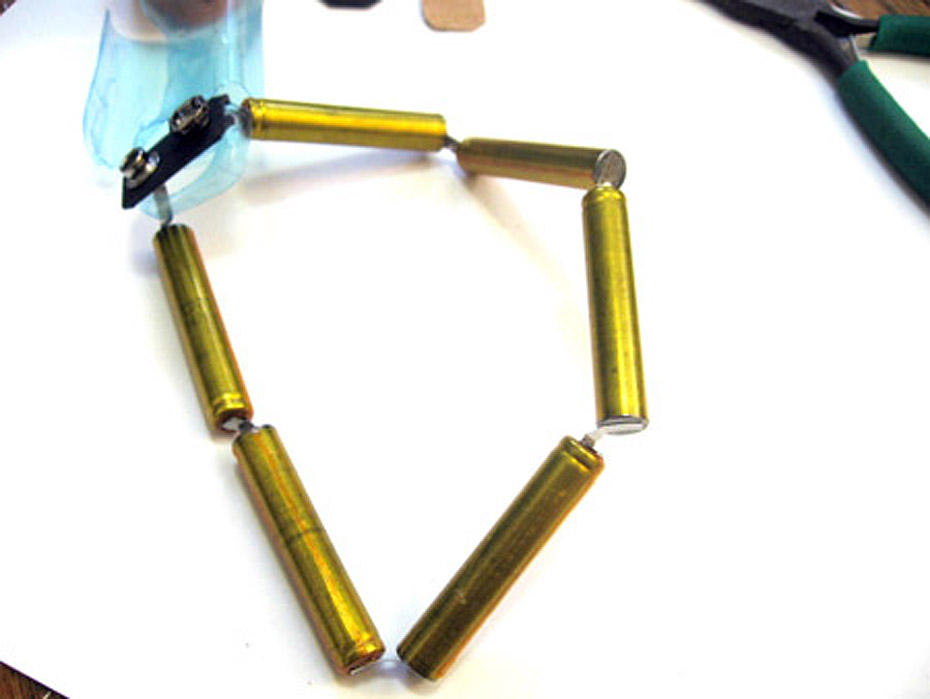 9 V (Block) Batterie
2 Mignon-Batterien in Serie
4,5 V (Flach-) Batterie